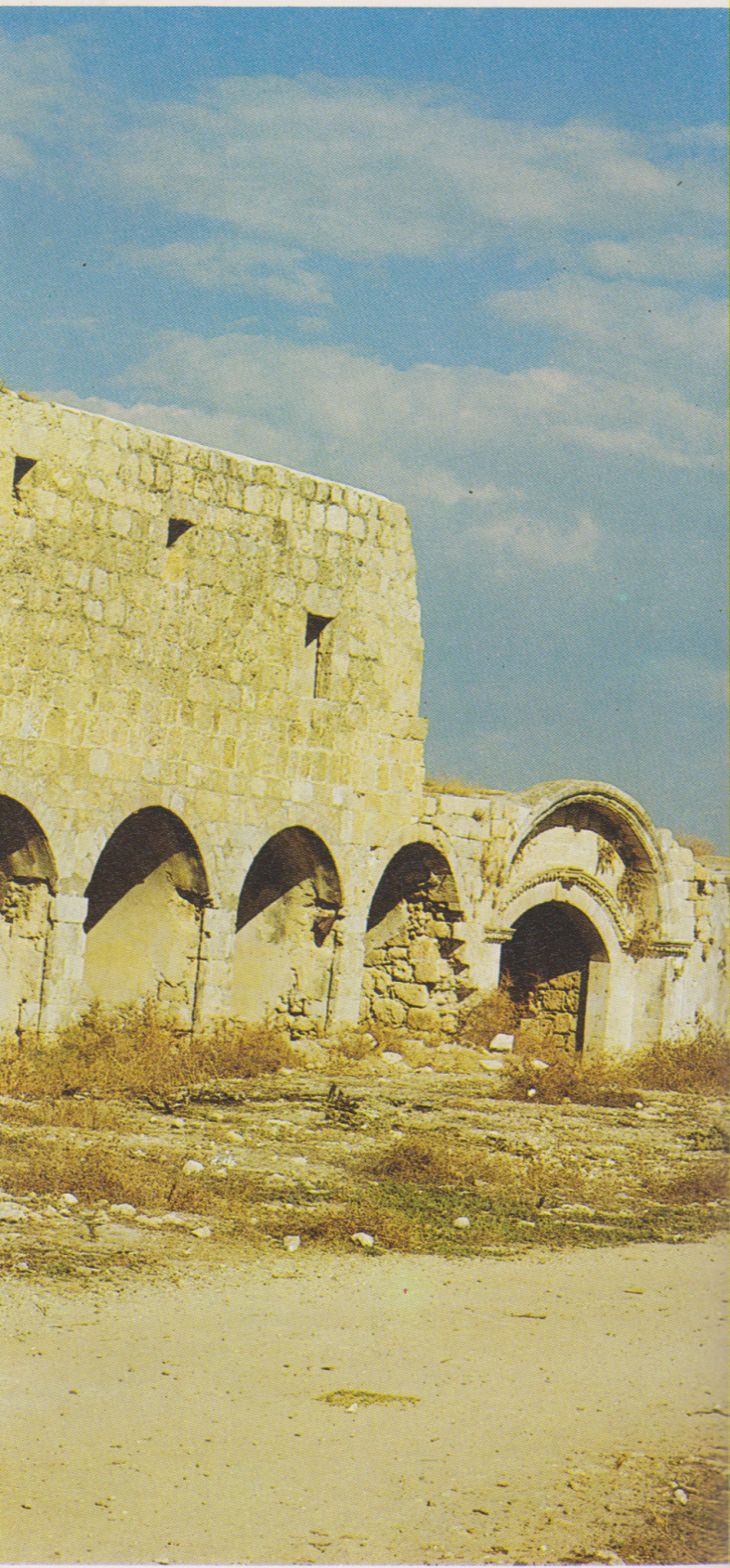 Resti dell’antica Lidda.
Lidda – Veduta
La tomba di san Giorgio presso l'omonima chiesa di Lod.
Un altro scorcio della tomba di san Giorgio
Particolare del bassorilievo sul sarcofago della tomba del santo